ЭКОНОМИЧЕСКИЙ АНАЛИЗ ПРАВА
к.э.н., доцент Г.В. Калягин
gkalyagin@yandex.ru
5. Приобретение и передача прав собственности. Защита прав собственности.
Литература
Тамбовцев В.Л. Право и экономическая теория. М.: Инфра-М. 2005. Гл. 4.
Одинцова М.И. Экономика права. М.: Издательский дом ГУ-ВШЭ. 2007. Гл. 2.
Shavell, Steven. 2004. Foundations of Economic Analysis of Law.  Cambridge (MA): Harvard University Press. Ch. 7. ‘Definition, Justification and Emergence of Property Rights’.
Lueck, Dean, and Thomas J. Miceli. 2007. ‘Property Law’. In: Polinsky A.M., Shavell S. (Eds.), Handbook of Law and Economics. Elsevier B.V., 183-257 (chapter 3).
5. Приобретение и передача прав собственности. Защита прав собственности.
Приобретение бесхозной собственности
5. Приобретение и передача прав собственности. Защита прав собственности.
Приобретение бесхозной собственности
Если возможностью инвестировать в приобретение бесхозной собственности обладает только один индивид (т.е. конкуренции за нее не возникает), общественно оптимальным будет право нашедшего (finders-keepers rule).
Если за приобретение бесхозной собственности возникает конкуренция, действие права нашедшего приводит к тому, что совокупные инвестиции в приобретение такой собственности будут выше общественно оптимальных.
5. Приобретение и передача прав собственности. Защита прав собственности.
Потеря и возврат собственности
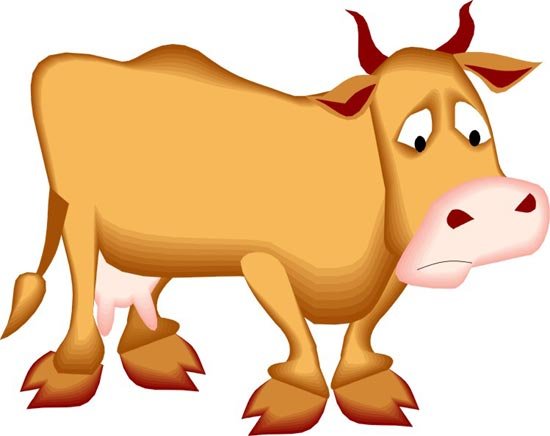 5. Приобретение и передача прав собственности. Защита прав собственности.
Потеря и возврат собственности
Цель общества:
(5.1)
Где y – усилия по предотвращению утраты собственности; q(y) – вероятность утраты собственности (q’(y)<0, q’’(y)>0); x – усилия по возврату собственности; p(x) – вероятность возврата собственности (p’(x)>0, p’’(x)<0); v – ценность объекта собственности.
5. Приобретение и передача прав собственности. Защита прав собственности.
Потеря и возврат собственности
Условия оптимальности:
(5.2)

(5.3)
Предельное снижение ожидаемых потерь от утраты собственности должно быть равно предельным издержкам предотвращения утраты собственности.
5. Приобретение и передача прав собственности. Защита прав собственности.
Потеря и возврат собственности
Если первоначальный собственник обладает сравнительным преимуществом в нахождении и возврате утерянной собственности, право на возвращенную собственность должно быть передано ему (original ownership rule).
Если у первоначального собственника нет такого преимущества, эффективнее право нашедшего.
Первое наилучшее решение в этом случае – право первоначального собственника с обязательным вознаграждением нашедшему.
5. Приобретение и передача прав собственности. Защита прав собственности.
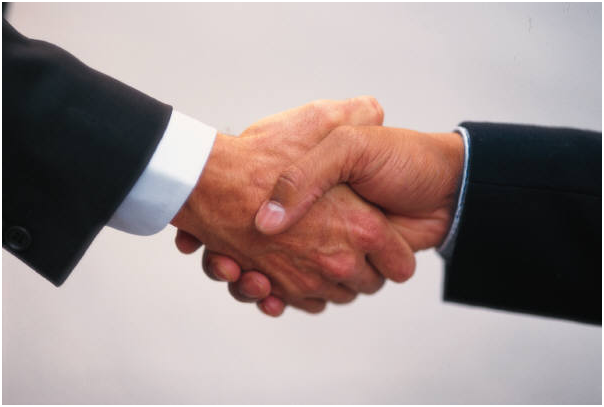 Продажа собственности
5. Приобретение и передача прав собственности. Защита прав собственности.
Продажа собственности
Причины продажи собственности:
Взаимные выгоды от обмена и экономия на специализации и масштабе производства.
Для объектов долгосрочного владения - изменение внешних условий.
Проблемы при продаже собственности:
Необходимость доказательства легитимности претензий продавца на объект собственности.
Передача прав на объект собственности и денег за него могут быть разведены во времени.
5. Приобретение и передача прав собственности. Защита прав собственности.
Регистрация собственности
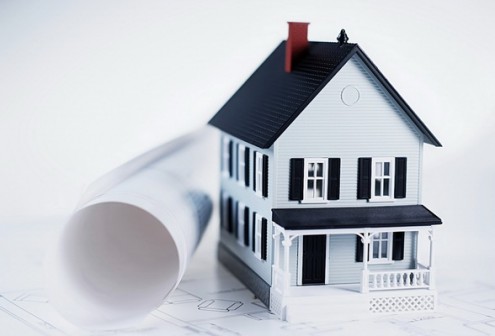 5. Приобретение и передача прав собственности. Защита прав собственности.
Регистрация собственности
Система регистрации собственности – объекты собственности уникальным образом идентифицируются и соотносятся с их владельцами.
Сокращение трансакционных издержек передачи прав собственности.
Увеличение числа трансакций.
Сокращение стимулов к незаконному присвоению чужой собственности.
Налогообложение, создание стимулов к безопасному использованию и т.д.
5. Приобретение и передача прав собственности. Защита прав собственности.
Регистрация собственности
Издержки системы регистрации собственности:
Издержки установления регистрационной системы.
Трансакционные издержки взаимодействия регистраторов и владельцев прав собственности.
Издержки однозначной идентификации объектов собственности.
5. Приобретение и передача прав собственности. Защита прав собственности.
Передача прав при отсутствии системы регистрации собственности
Право первоначального собственника (original ownership rule):
Сокращение стимулов к кражам и другим способам незаконного присвоения прав собственности.
Усиление мотивации (и издержек) доказательства своего права первоначального собственника.
5. Приобретение и передача прав собственности. Защита прав собственности.
Передача прав при отсутствии системы регистрации собственности
Право добросовестного приобретателя (bona fide purchase rule):
Сокращение издержек установления легитимности приобретаемого объекта собственности            увеличение числа сделок.
Усиление мотивации к незаконному присвоению объекта собственности.
5. Приобретение и передача прав собственности. Защита прав собственности.
Дарение
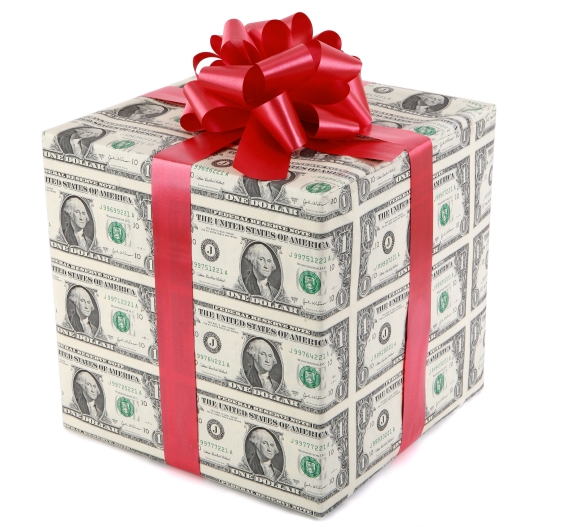 5. Приобретение и передача прав собственности. Защита прав собственности.
Дарение
Почему государство должно поддерживать добровольную безвозмездную передачу прав собственности?
Так как дарители не принимают во внимание целиком ценность объекта собственности для дарополучателей            возникает положительный внешний эффект: число и ценность подарков меньше общественно оптимальных.
5. Приобретение и передача прав собственности. Защита прав собственности.
Наследование
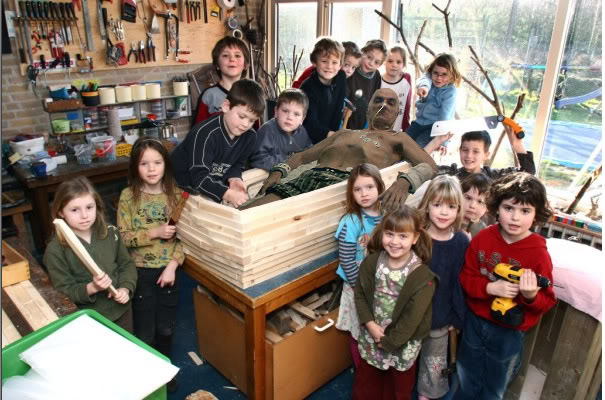 5. Приобретение и передача прав собственности. Защита прав собственности.
Наследование
Мотивы передачи собственности по наследству (почему бы просто не подарить?):
Неопределенность нужд и характера потенциальных наследников.
Неопределенность срока жизни.
Страхование жизни.
Контроль за поведением детей.
Последняя воля: обусловленность наследства.
5. Приобретение и передача прав собственности. Защита прав собственности.
Наследование
Что хорошего, с точки зрения общества, в контроле собственности «мертвой рукой»?
Благосостояние индивидов увеличивается непосредственно, так как реализация своей последней воли является для них благом.
Увеличиваются стимулы индивидов к созданию богатства.
5. Приобретение и передача прав собственности. Защита прав собственности.
Наследование
Что плохого, с точки зрения общества, в контроле собственности «мертвой рукой»?
Мертвые могут многого не знать...
Мертвые не могут изменить свою волю даже в случае возникновения мощных отрицательных внешних эффектов.
Несправедливость по отношению к будущим поколениям.
5. Приобретение и передача прав собственности. Защита прав собственности.
Незаконное владение
Незаконное владение (adverse possession) – ситуация, в которой лицо, не являющееся собственником земли распоряжается ей и использует ее открыто, в течение длительного времени без разрешения собственника.
5. Приобретение и передача прав собственности. Защита прав собственности.
Незаконное владение
Контексты
Лицо, использующее чужую собственность, знает, что она ему не принадлежит
Лицо, использующее чужую собственность, не уверено, в ее принадлежности из-за неопределенности границ собственности
Лицо, покупающее собственность, не уверено, в том, что права на нее принадлежат продавцу
5. Приобретение и передача прав собственности. Защита прав собственности.
Правило собственности и правило ответственности
Решение дел, связанных с внешними эффектами – два последовательных действия:
Закон должен определить, какая из сторон получит право на ресурс.
Закон должен установить, каким образом правомочие будет защищаться и может ли оно вообще быть передано другому лицу.
5. Приобретение и передача прав собственности. Защита прав собственности.
Правило собственности и правило ответственности
Правомочие защищено правилом собственности, если правомочие можно получить от его обладателя только в результате добровольной сделке по взаимосогласованной цене
Если действует правило ответственности, то согласия собственника на отчуждение правомочия не требуется, но должна быть выплачена компенсация за отчуждение в размере, установленном законодателем
Правомочие является неотчуждаемым, если его передача запрещается даже в том случае, когда участникам сделки удалось договориться
5. Приобретение и передача прав собственности. Защита прав собственности.
Правило собственности и правило ответственности
Правило собственности предпочтительнее, когда:
Трансакционные издержки невелики.
Определение ценности ресурса судом связано с большими издержками.
Правило ответственности предпочтительнее, когда:
Трансакционные издержки велики.
5. Приобретение и передача прав собственности. Защита прав собственности.
Правило собственности и правило ответственности
5. Приобретение и передача прав собственности. Защита прав собственности.
Правило собственности и правило ответственности
Стратегическое поведение: если стороны будут вести себя стратегически, то они могут не достичь соглашения, которое отвечало бы их взаимным интересам.
Несовершенная информация: если применяется судебный запрет, то суду необходимо знать, какой результат является эффективным, чтобы выбрать соответствующее правомочие. Если суд выбирает возмещение убытков, то ему нужно знать реальный размер причиненного ущерба.
5. Приобретение и передача прав собственности. Защита прав собственности.
Неотчуждаемость
5. Приобретение и передача прав собственности. Защита прав собственности.
Неотчуждаемость
Право собственности с ограничениями использования:
Законное требование использовать вещь определенным образом;
Запрет тех или иных способов использования вещи.
5. Приобретение и передача прав собственности. Защита прав собственности.
Неотчуждаемость
Неотчуждаемость – второе лучшее (second best) решение в ситуациях провалов рынка, возникающих вследствие внешних эффектов, несовершенства информации или проблем координации при коллективном действии.
5. Приобретение и передача прав собственности. Защита прав собственности.
Scully, Gerald W. 1988. ‘The Institutional Framework and Economic Development’. Journal of Political Economy 96(3):652-662.
Среднегодовые темпы роста в странах с высоким и низким качеством институтов
5. Приобретение и передача прав собственности. Защита прав собственности.
Torstensson, Johan. 1994. ‘Property Rights and Economic Growth: An Empirical Study’. Kyklos 47(2):231-247.
Оценка влияния на темпы роста двух показателей:
Объема государственной собственности;
Вероятности произвола при перераспределении собственности со стороны государства.
Исследование не выявило ожидаемого влияния государственной собственности (коэффициент при этом показателе оказался незначимым).
Вероятность конфискации оказалась статистически значимой и отрицательно влияющей на рост во всех модификациях модели.
5. Приобретение и передача прав собственности. Защита прав собственности.
Keefer, Philip, and Stephen Knack. 1997. ‘Why Don't Poor Countries Catch Up? A Cross-National Test of Institutional Explanation’. Economic Inquiry 35(3):590-602.
Приводятся результаты оценки влияния институтов с помощью двух индикаторов:
Верховенство закона (97 стран);
Принуждение к исполнению контрактов (47 стран).
Коэффициенты при каждом индикаторе оказались положительными, статистически значимыми и существенно повышающими объясняющую силу модели (с 0,295 до 0,406 и с 0,256 до 0,398, соответственно).
5. Приобретение и передача прав собственности. Защита прав собственности.
Chong, Alberto, and Cesar Calderon. 2000. ‘Causality and Feedback between Institutional Measures and Economic Growth’. Economics and Politics 12(1):69-81.
Исследовалась причинно-следственная связь между институтами и экономическим ростом.
Четыре индикатора:
Принуждение к выполнению контрактов;
Опасность национализации;
Качество инфраструктуры;
Бюрократические проволочки.
Выявлена обоюдная направленность причинно-следственной связи.
5. Приобретение и передача прав собственности. Защита прав собственности.
Dawson, John W. 1998. ‘Institutions, Investment, and Growth: New Cross-Country and Panel Data Evidence’. Economic Inquiry 36(4):603-619.
Использовались три показателя:
Гражданской свободы;
Политической свободы;
Экономической свободы;
Выявлена статистическая значимость только экономической свободы (прирост объясняющей силы модели с 0,29 до 0,47).
Косвенный эффект влияния экономической свободы на рост: через инвестиции и человеческий капитал.
5. Приобретение и передача прав собственности. Защита прав собственности.
Claessens, Stijn, and Luc Laeven. 2001. ‘Law, Property Rights and Growth’. 3rd Annual Fin. Mkt. Dev. Conference, Hong Kong.
В работе показано влияние защиты прав собственности в стране на структуру активов и пассивов местных предприятий.
Использовались данные по 340-543 фирмам из 39 стран.
Защищенные права собственности в первую очередь способствуют развитию тех фирм и секторов экономики, для которых характерны высокие вложения в нематериальные активы.
Усиление защиты прав собственности на 1 пункт (из 5) увеличит соотношение нематериальных активов к материальной составляющей основного капитала на 5%.